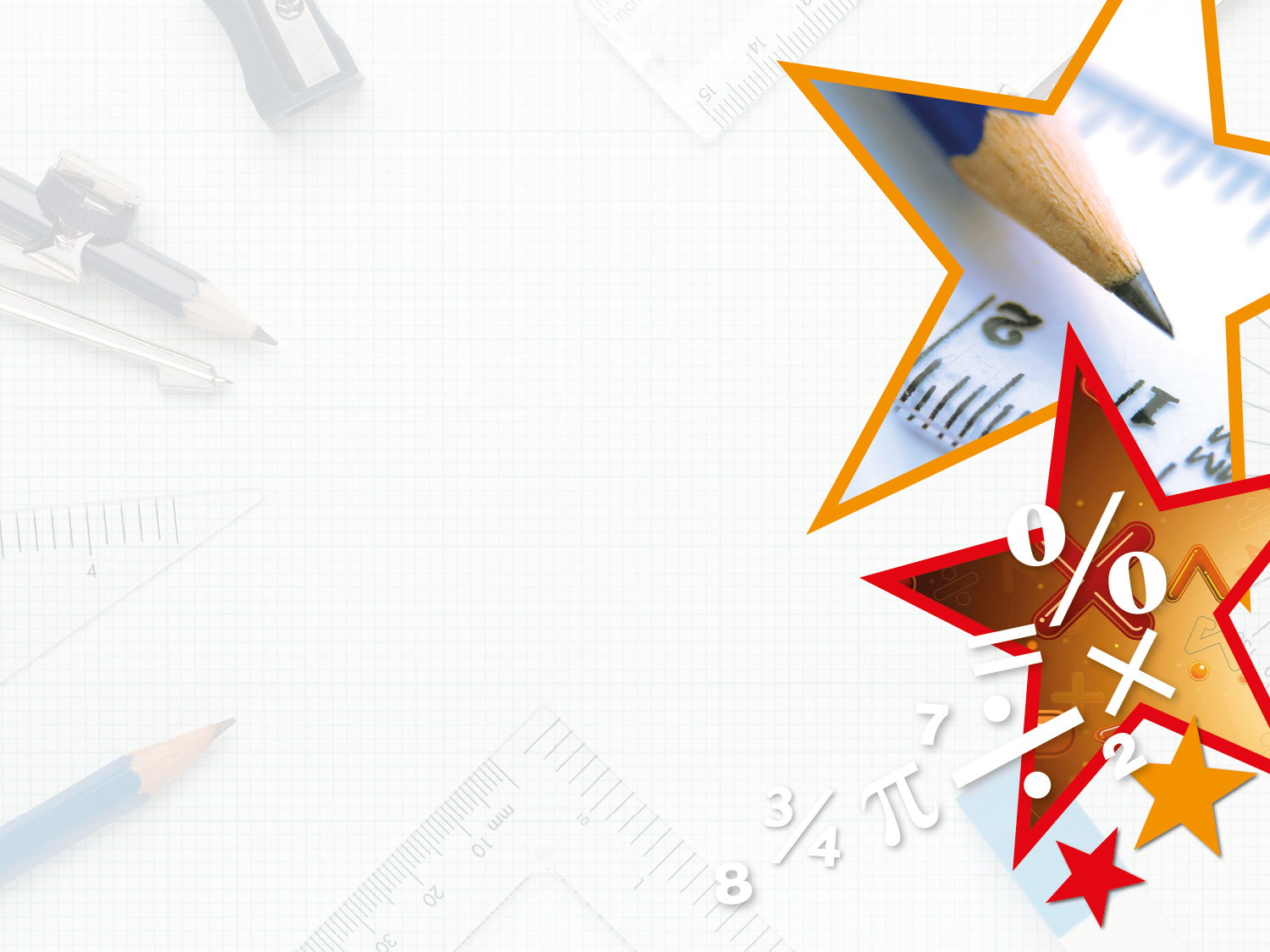 Year 4 – Spring Block 3 – Fractions







WALT: Recognise Equivalent 
Fractions.
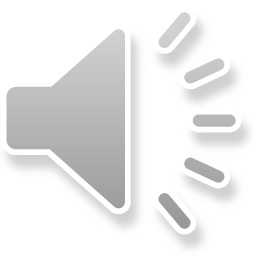 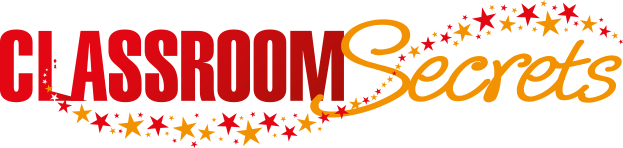 © Classroom Secrets Limited 2019
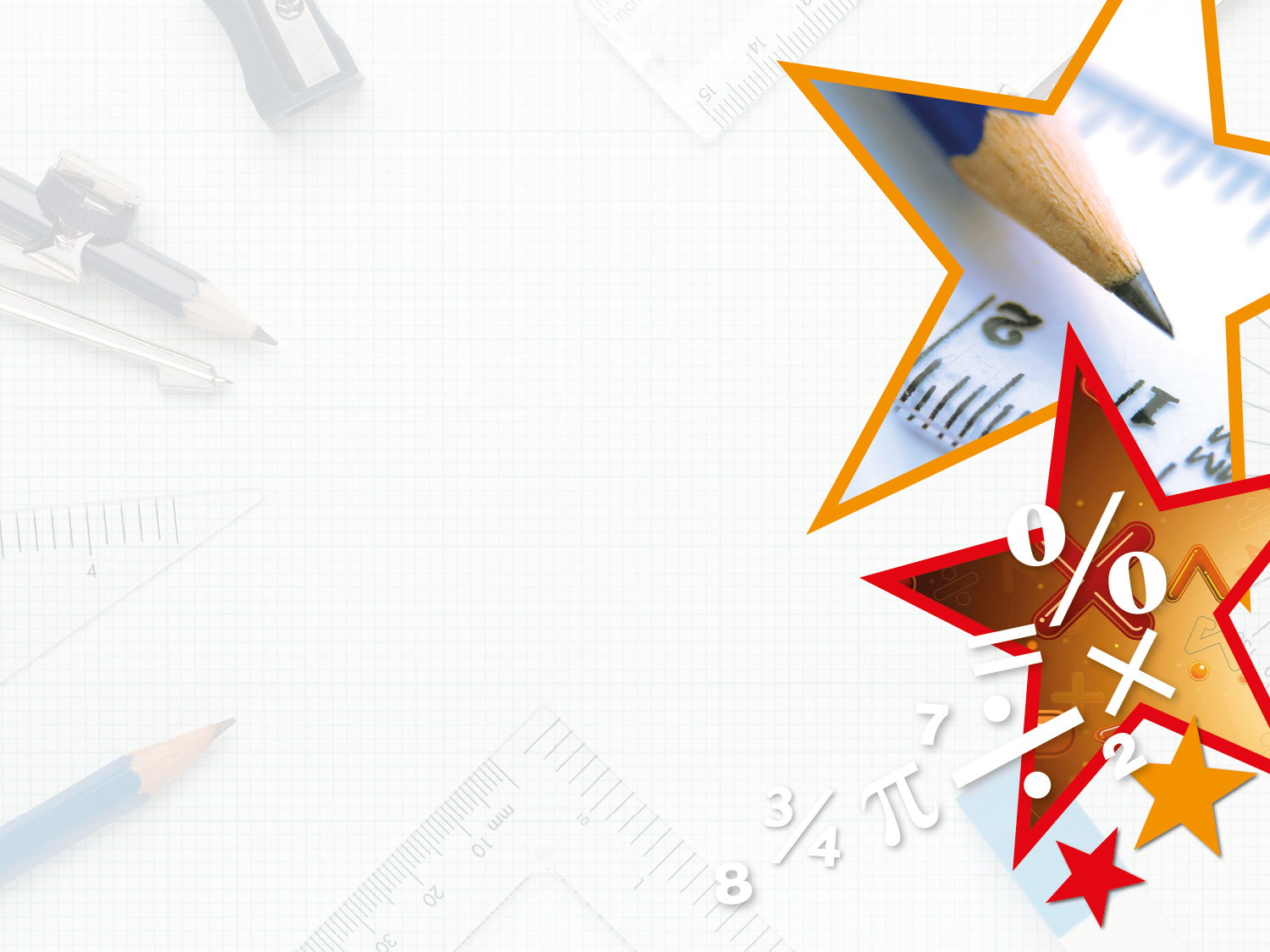 Introduction

The same strip of paper has been folded in different ways. 













Match the strip of paper to the correct fraction.
A.
B.
C.
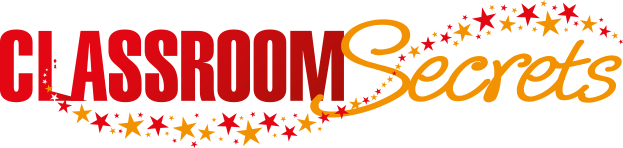 © Classroom Secrets Limited 2019
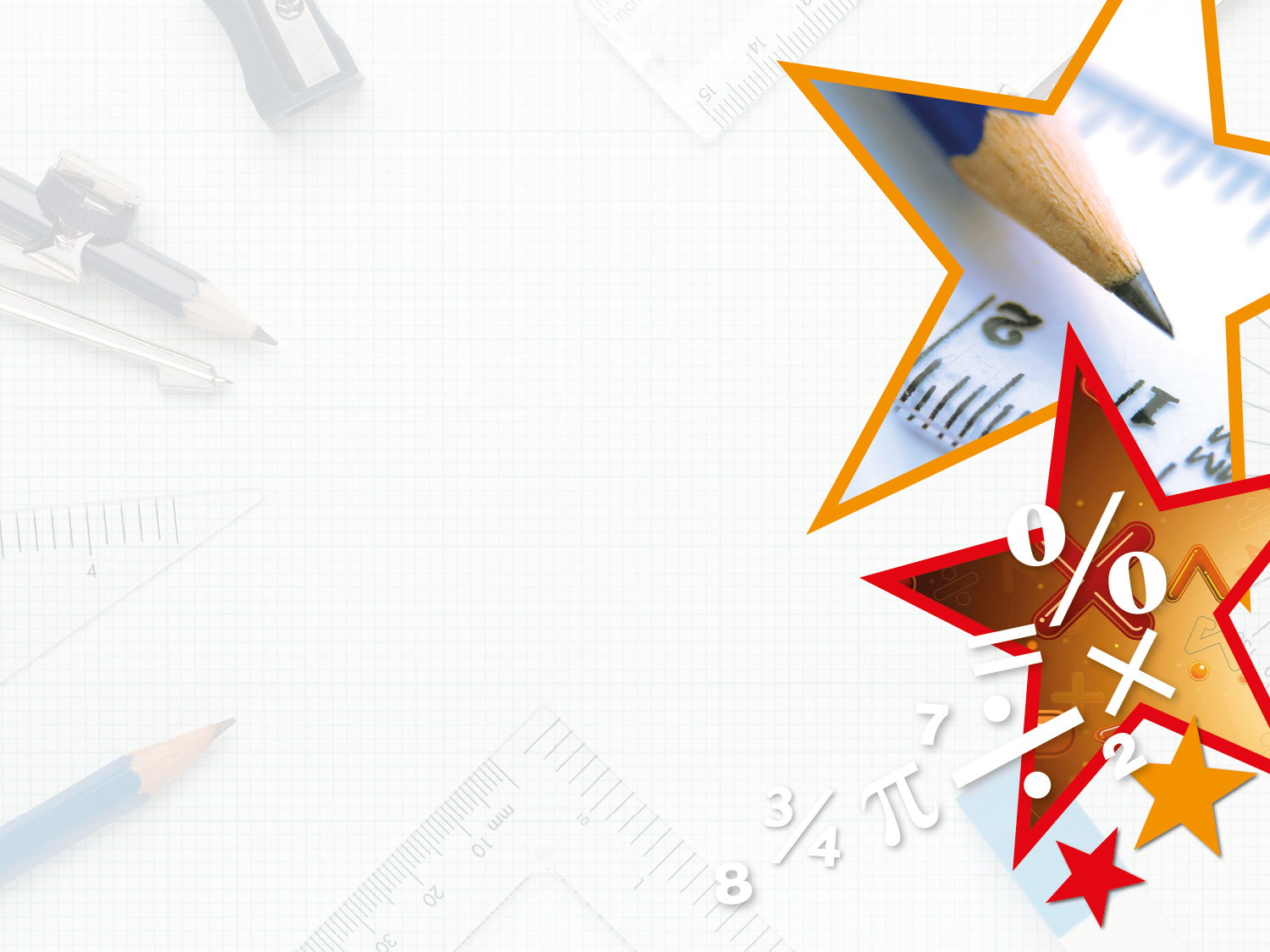 Introduction

The same strip of paper has been folded in different ways. 













Match the strip of paper to the correct fraction.
A.
B.
C.
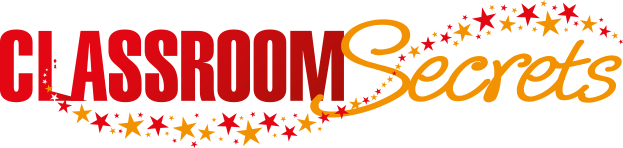 © Classroom Secrets Limited 2019
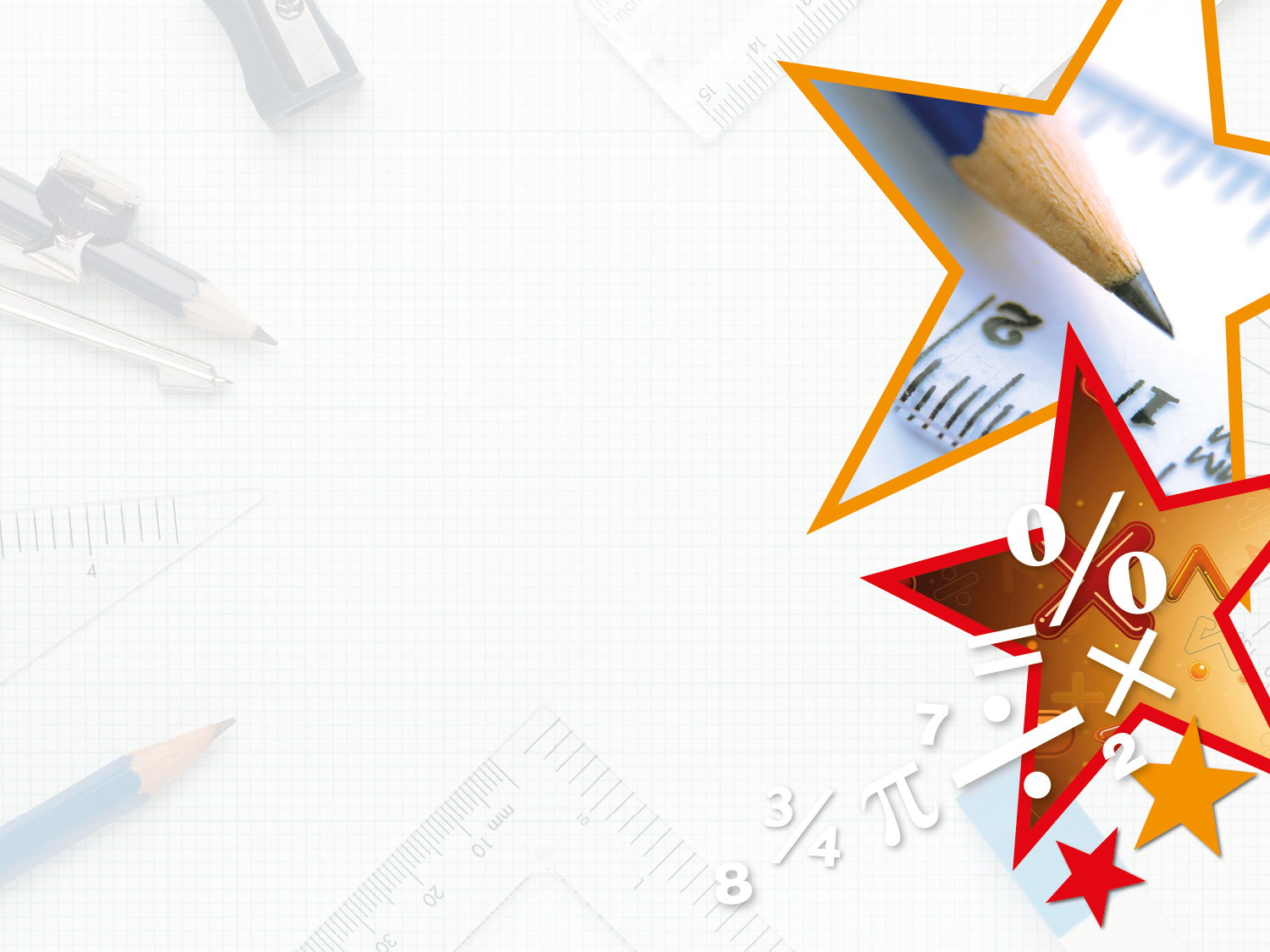 Varied Fluency 1

Write the fraction represented by the shaded part of the images.
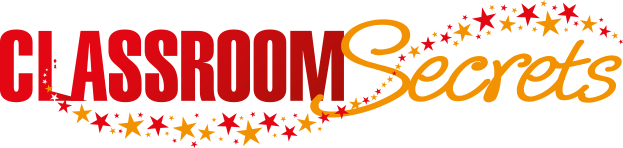 © Classroom Secrets Limited 2019
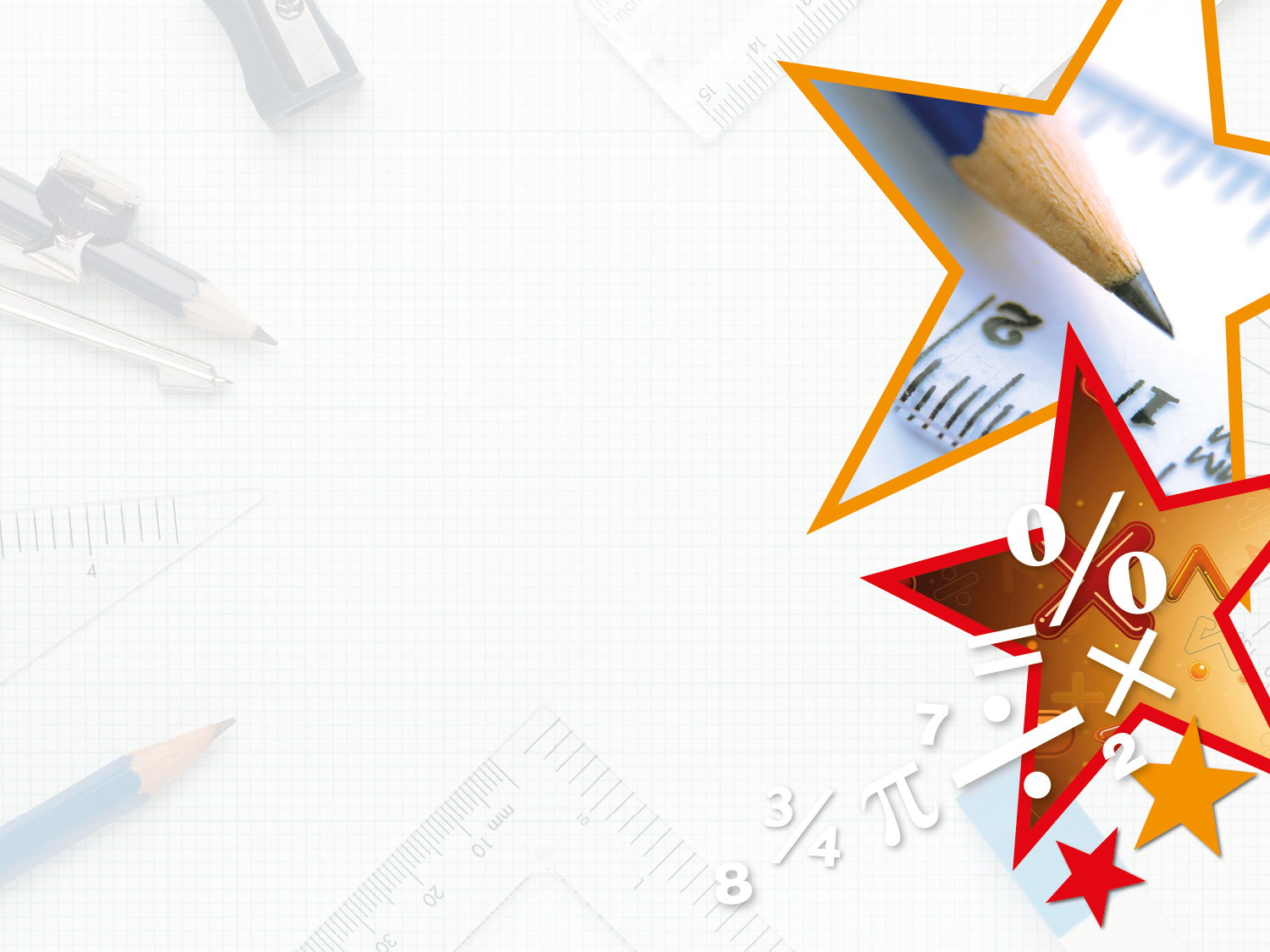 Varied Fluency 1

Write the fraction represented by the shaded part of the images.
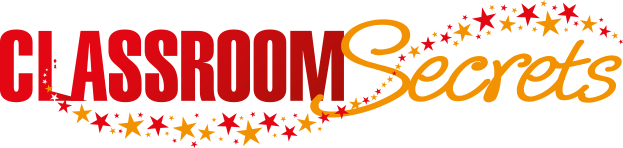 © Classroom Secrets Limited 2019
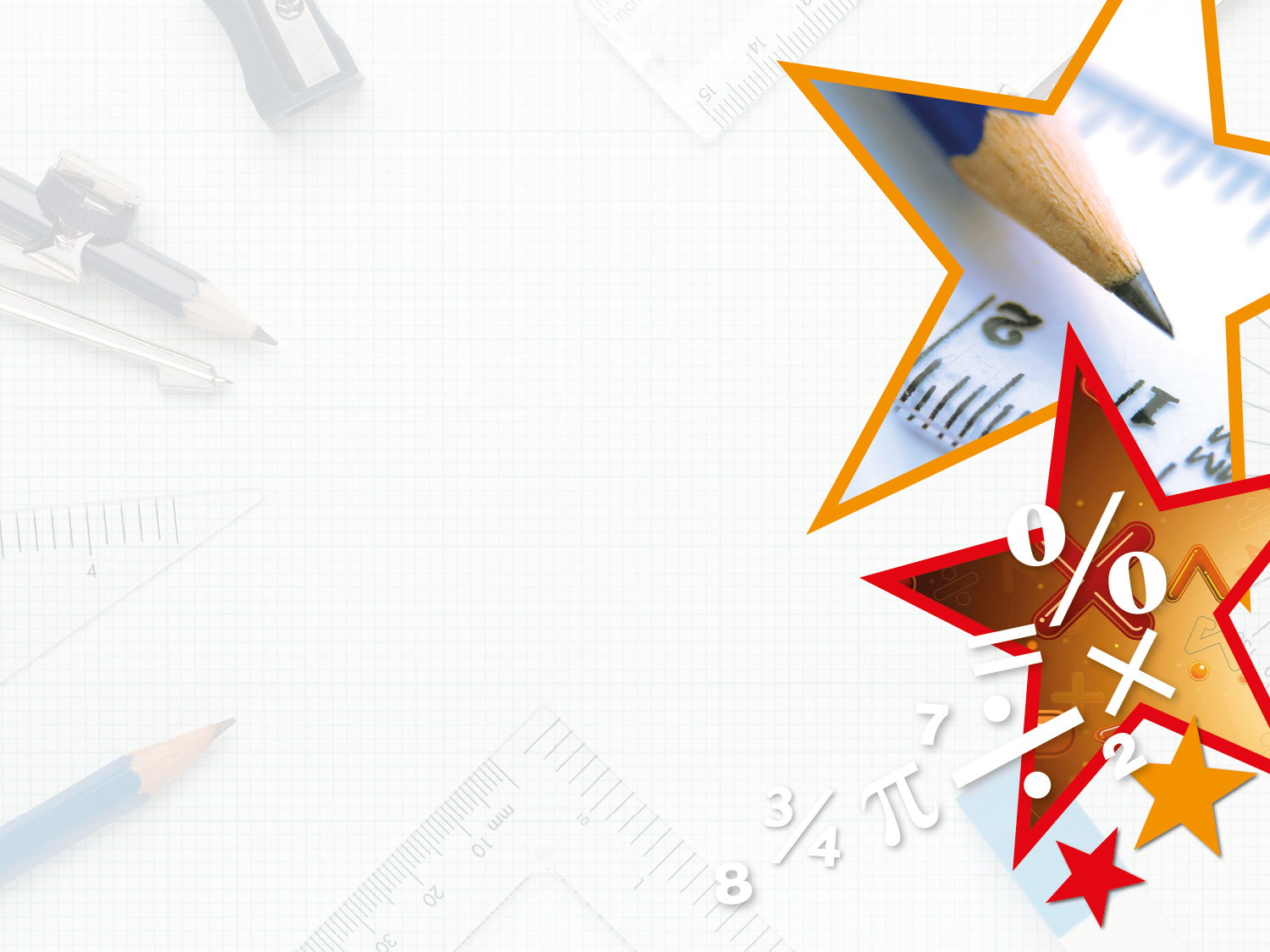 Varied Fluency 2

Write the fraction shown in image A. Use image B to find the equivalent fraction.
A.
B.
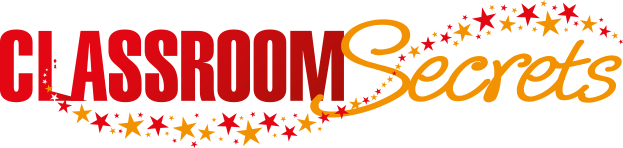 © Classroom Secrets Limited 2019
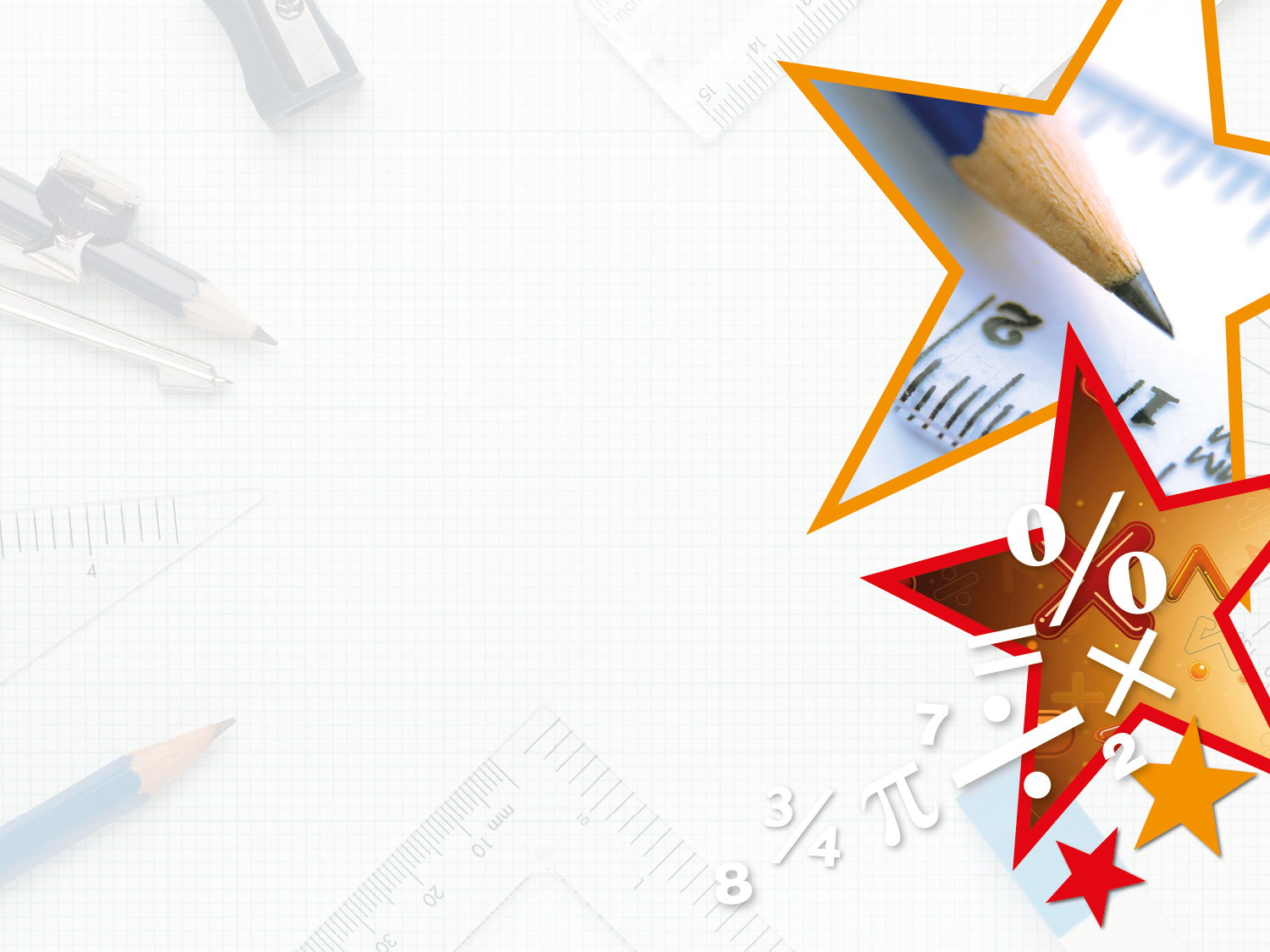 Varied Fluency 2

Write the fraction shown in image A. Use image B to find the equivalent fraction.
A.
B.
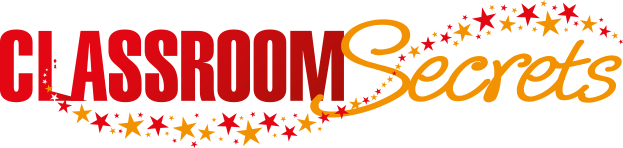 © Classroom Secrets Limited 2019
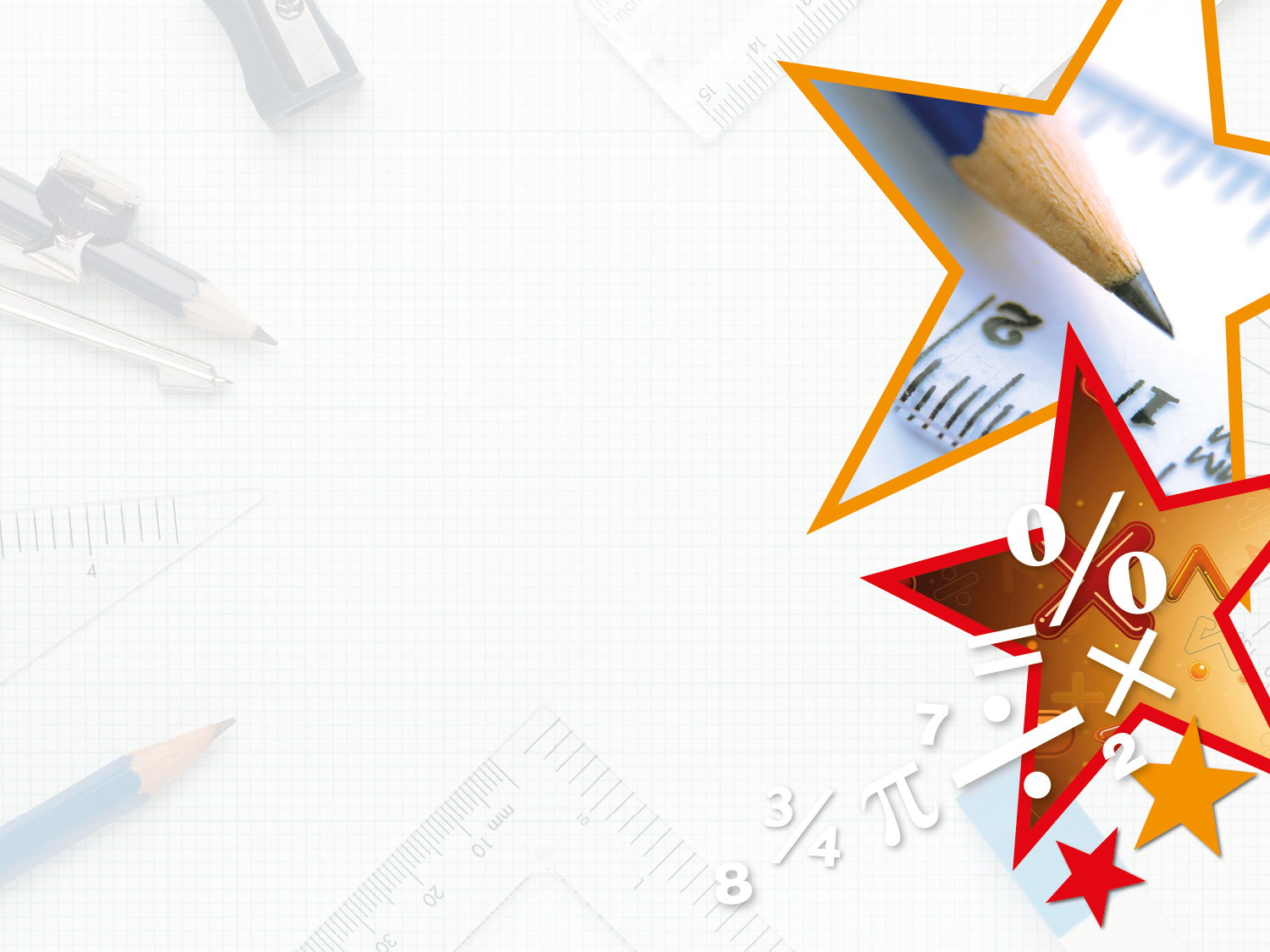 Varied Fluency 3

Which two fractions are equivalent to each other?
A.
B.
C.
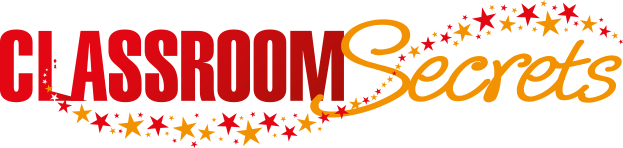 © Classroom Secrets Limited 2019
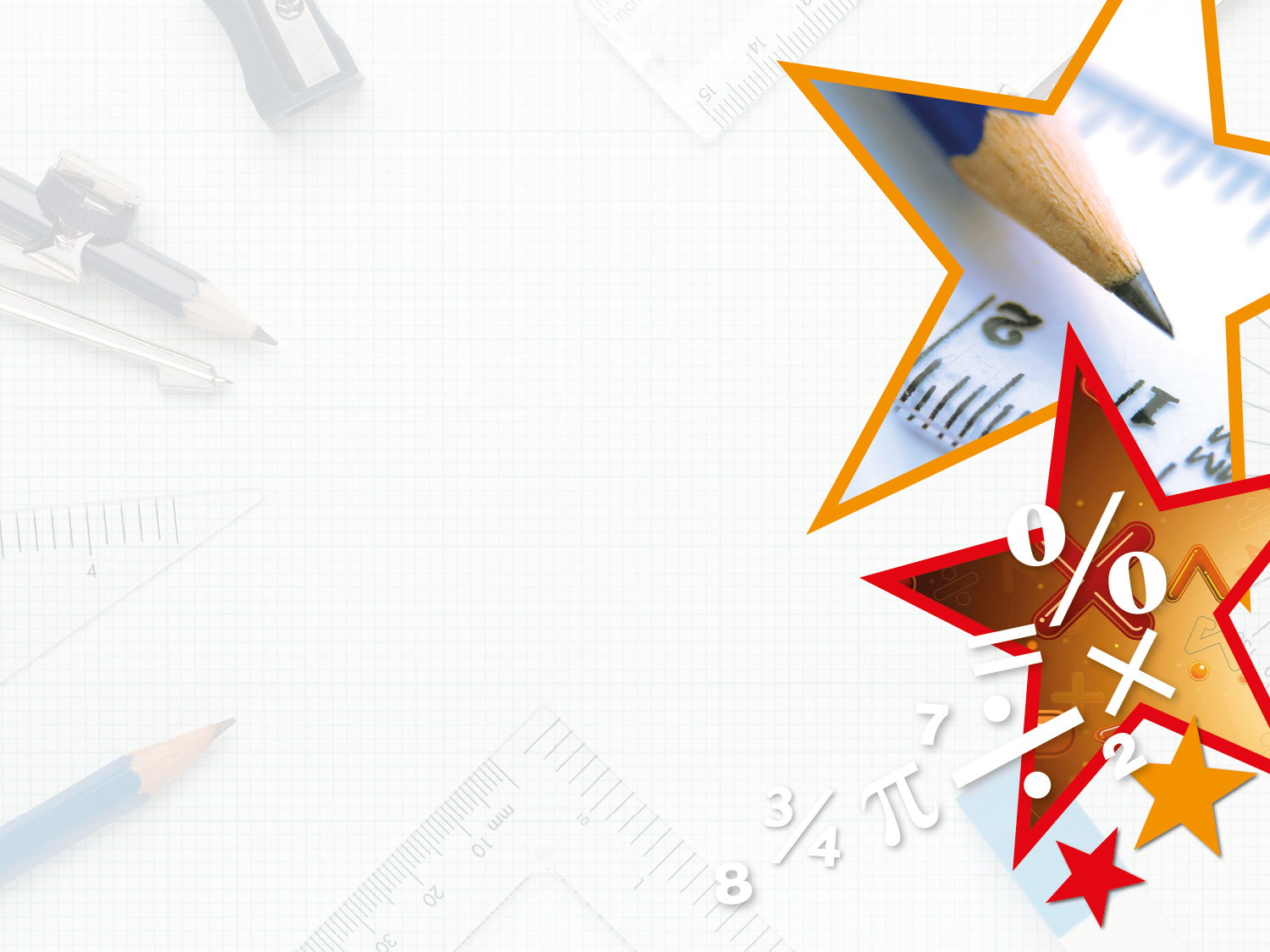 Varied Fluency 3

Which two fractions are equivalent to each other?














A and C are equivalent.
A.
B.
C.
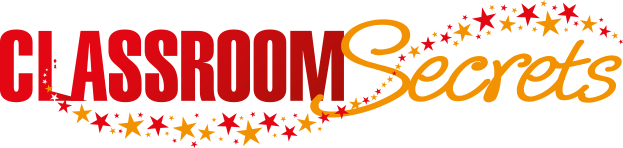 © Classroom Secrets Limited 2019
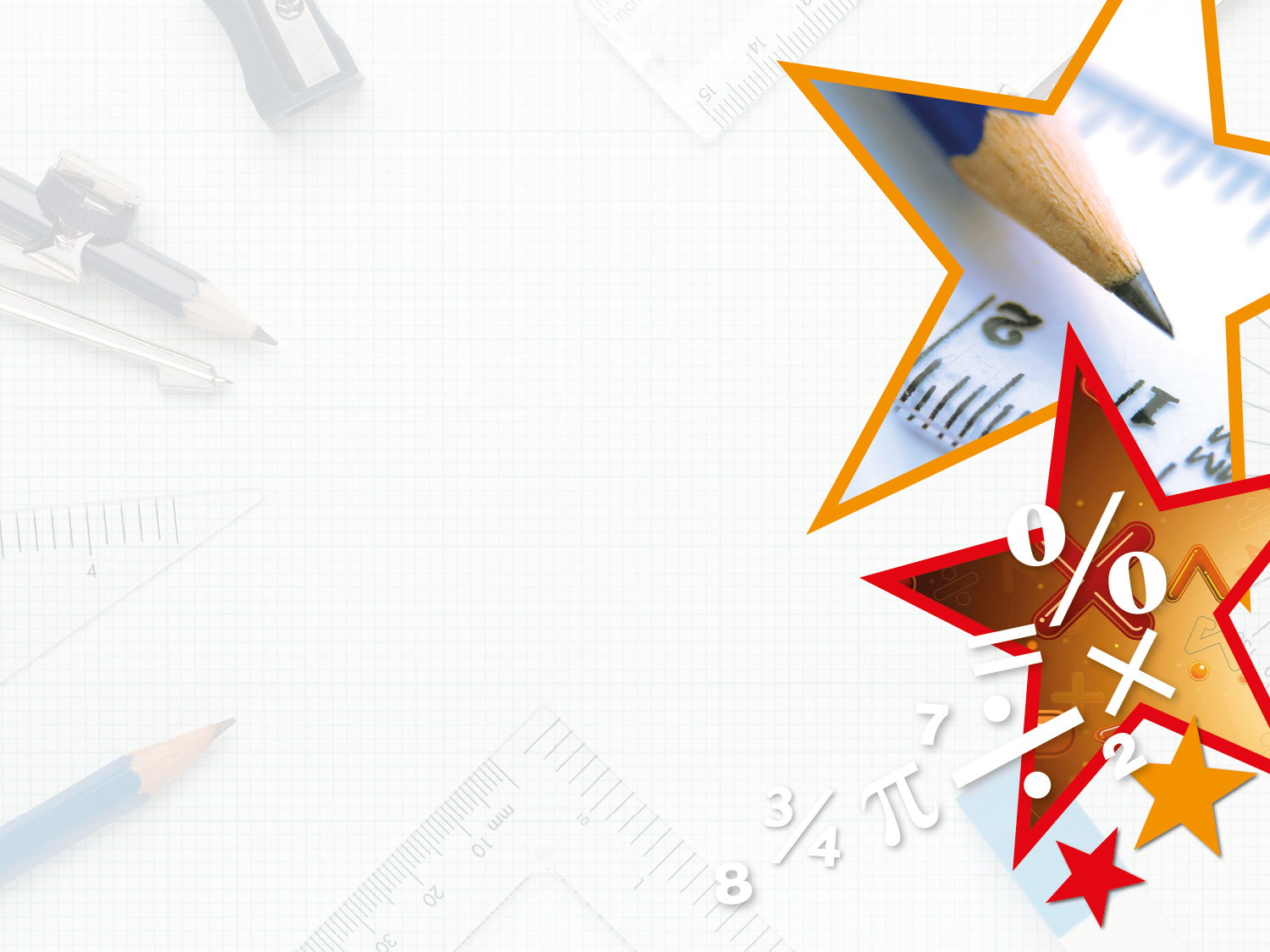 Varied Fluency 4

Shade the shapes to show       .
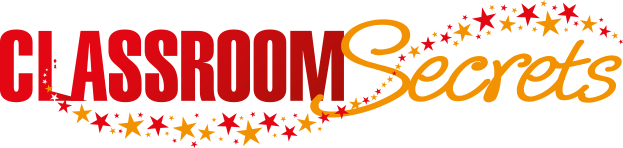 © Classroom Secrets Limited 2019
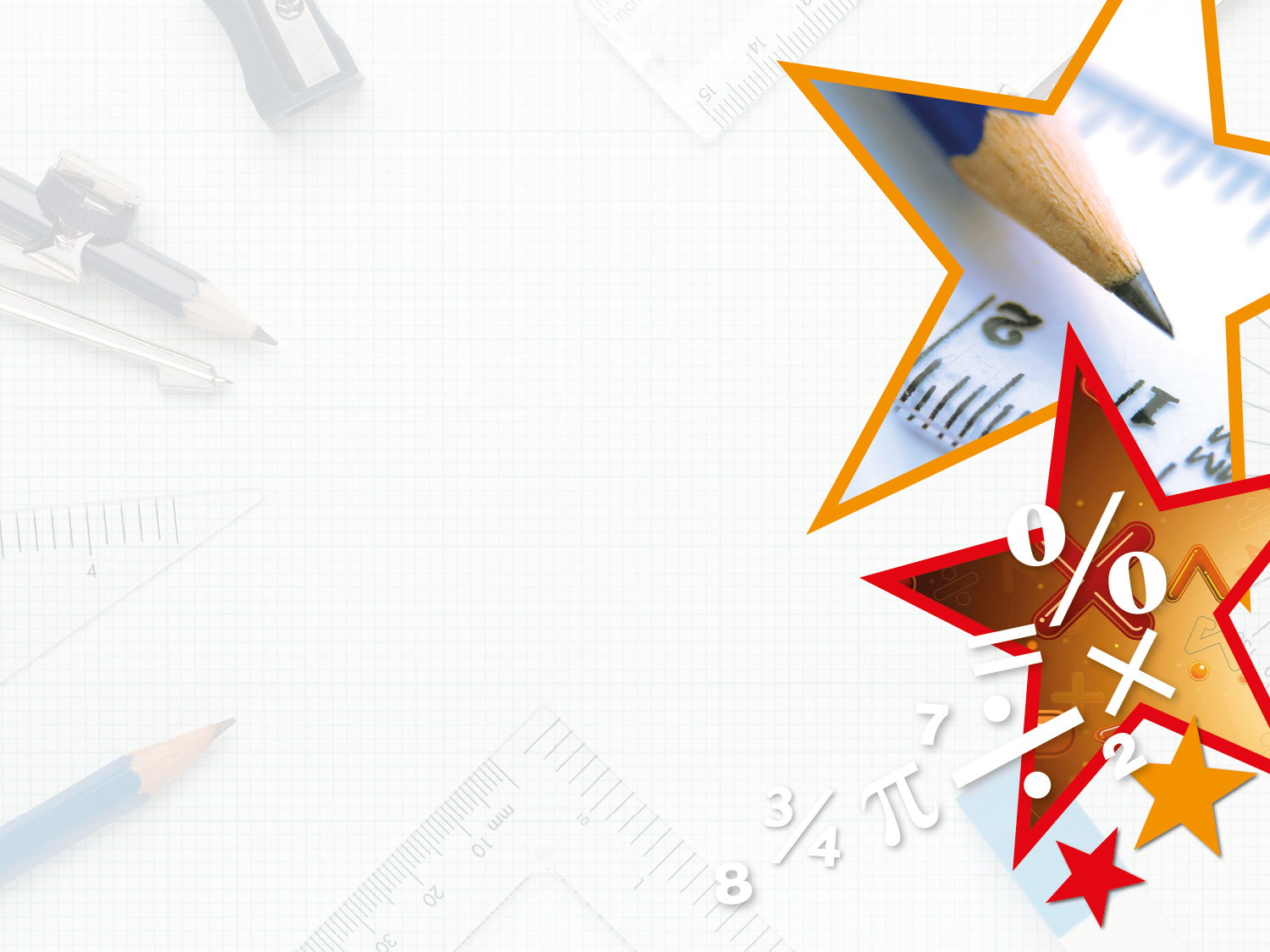 Varied Fluency 4

Shade the shapes to show       .
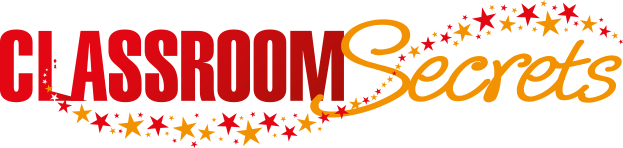 © Classroom Secrets Limited 2019
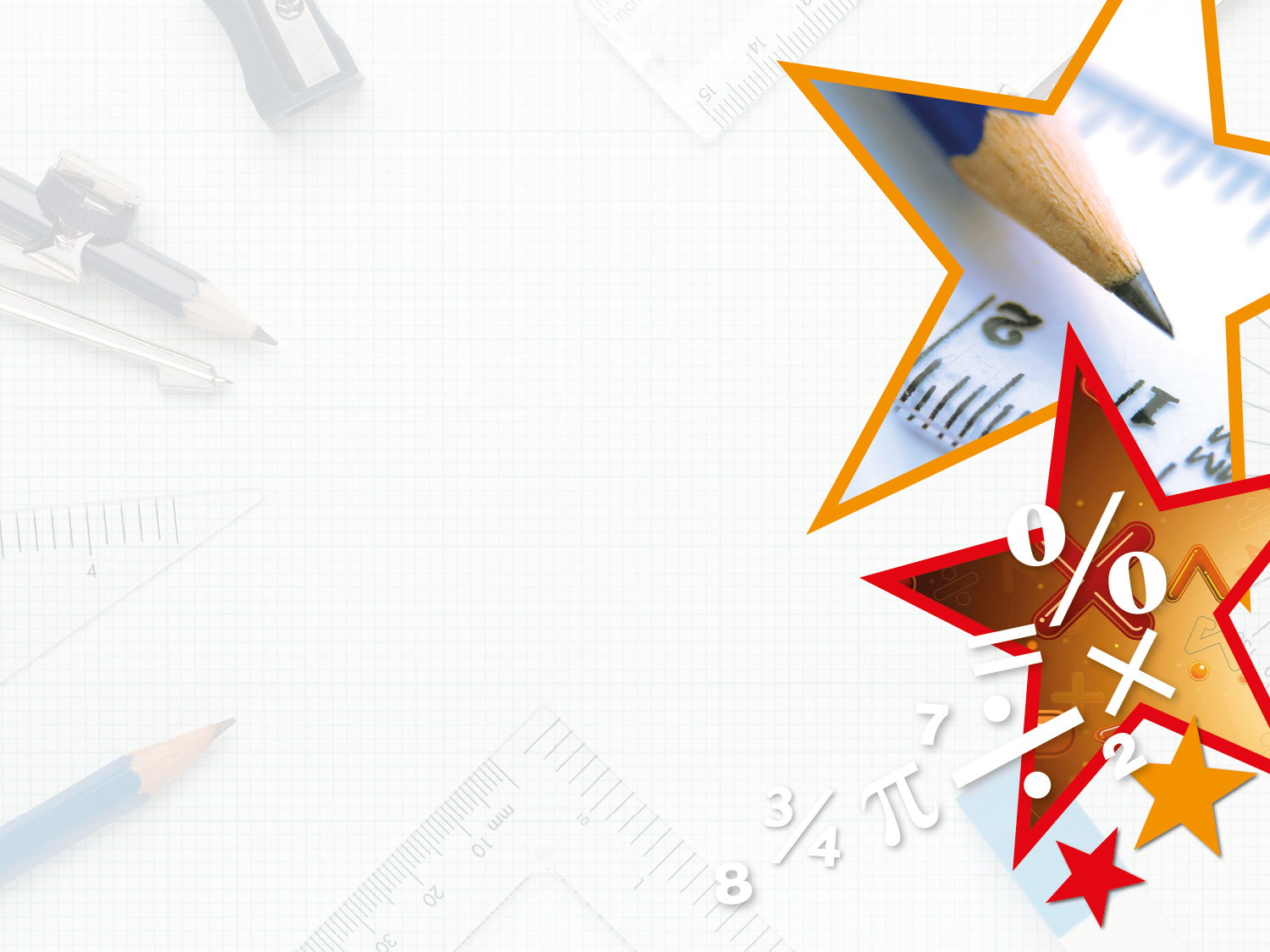 Reasoning 1

Poppy is investigating fractions. She says,












Is she correct? Explain your answer.
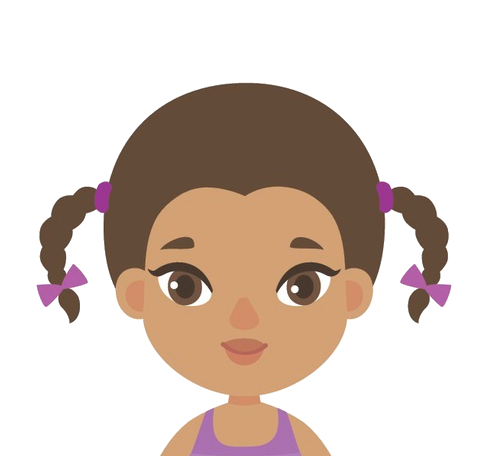 is equivalent to       .
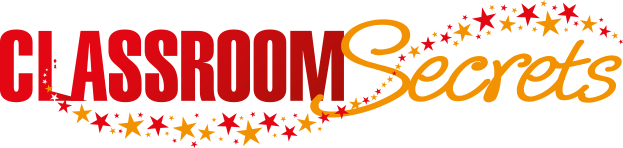 © Classroom Secrets Limited 2019
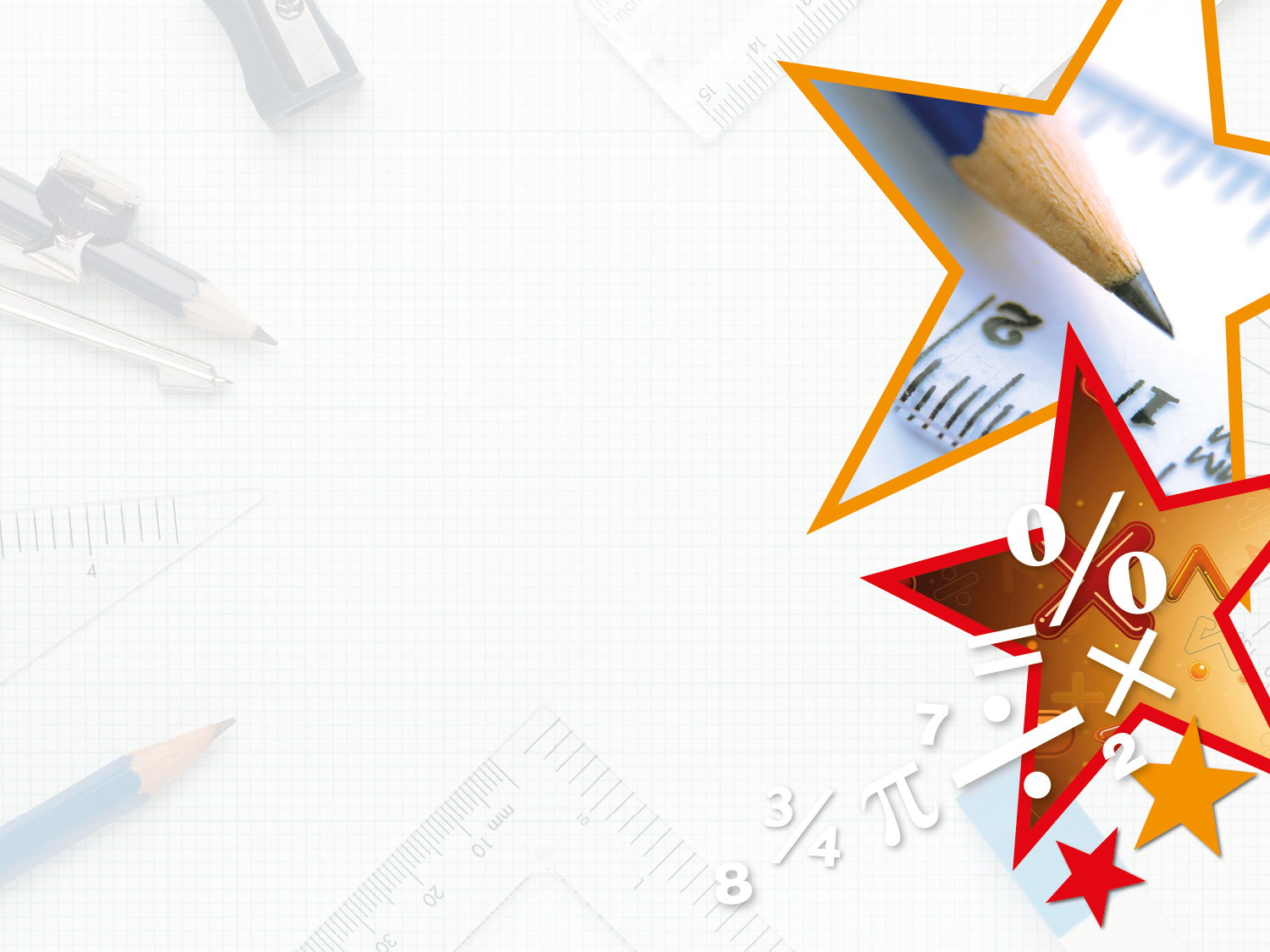 Reasoning 1

Poppy is investigating fractions. She says,












Is she correct? Explain your answer.
Poppy is incorrect because…
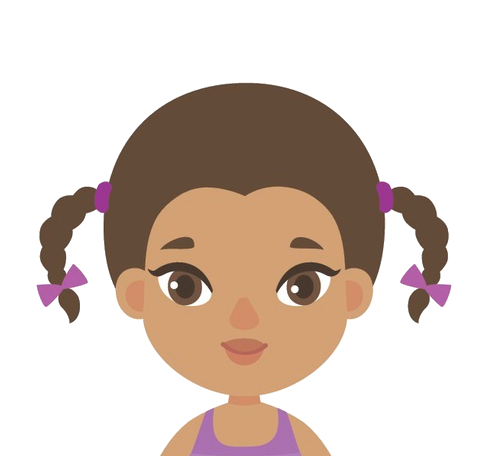 is equivalent to       .
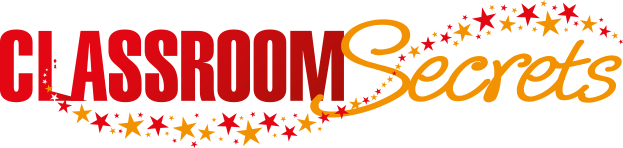 © Classroom Secrets Limited 2019
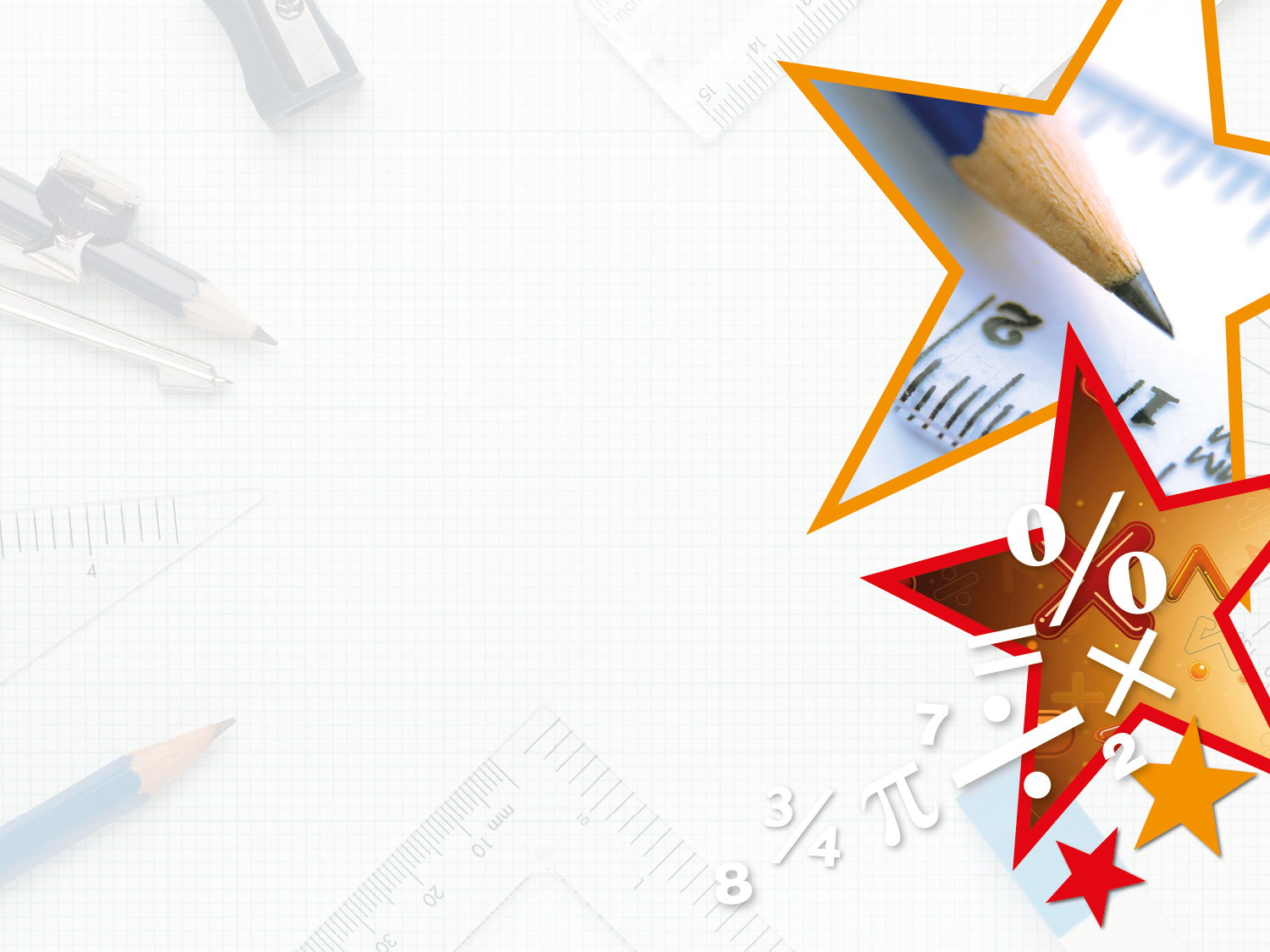 Reasoning 1

Poppy is investigating fractions. She says,












Is she correct? Explain your answer.
Poppy is incorrect because       is not equivalent to       . She could have said       is equivalent to       .
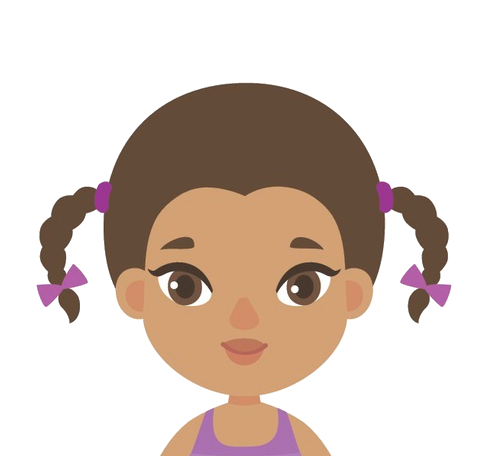 is equivalent to       .
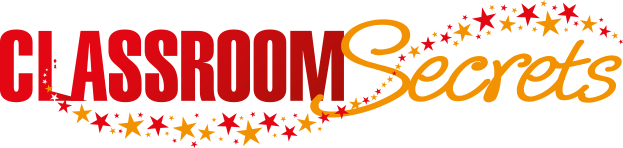 © Classroom Secrets Limited 2019
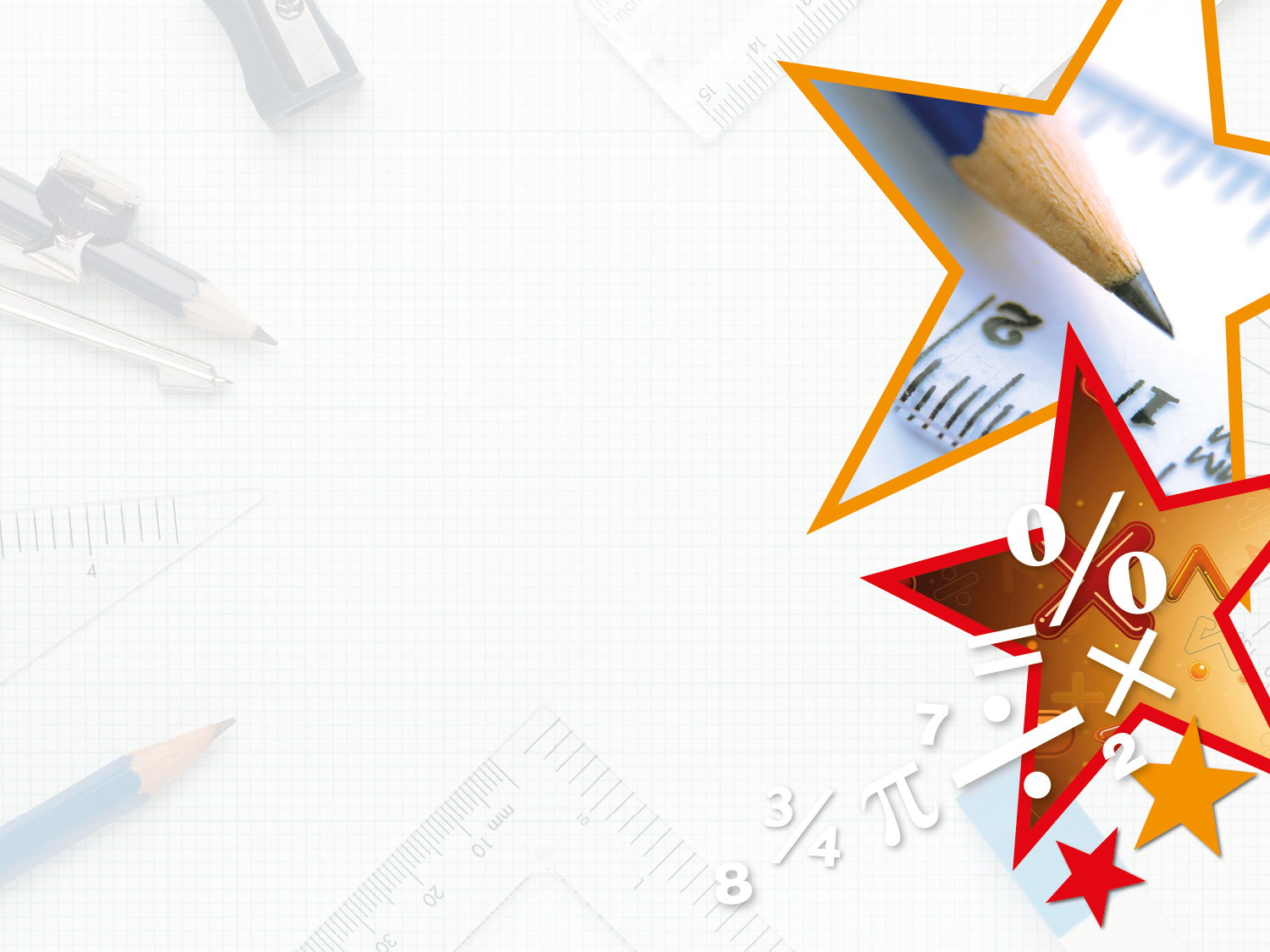 Reasoning 2

Which of the shaded and written fractions below are equivalent?












Explain how you know.
A.
D.
B.
E.
C.
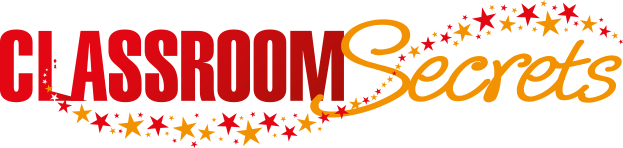 © Classroom Secrets Limited 2019
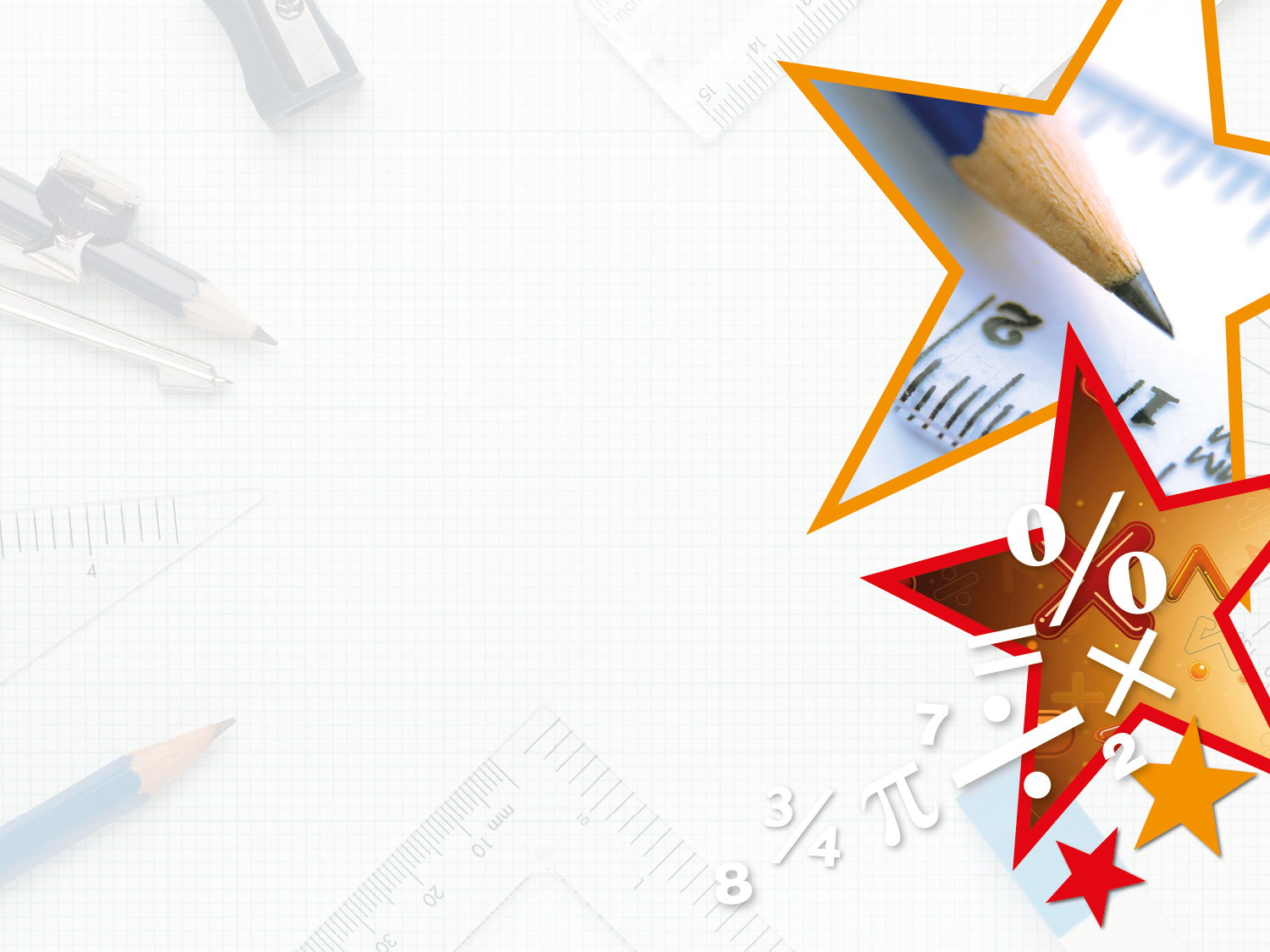 Reasoning 2

Which of the shaded and written fractions below are equivalent?












Explain how you know.
A, B, C and E are equivalent because…
A.
D.
B.
E.
C.
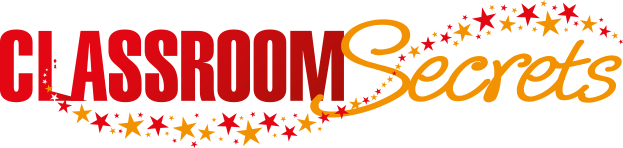 © Classroom Secrets Limited 2019
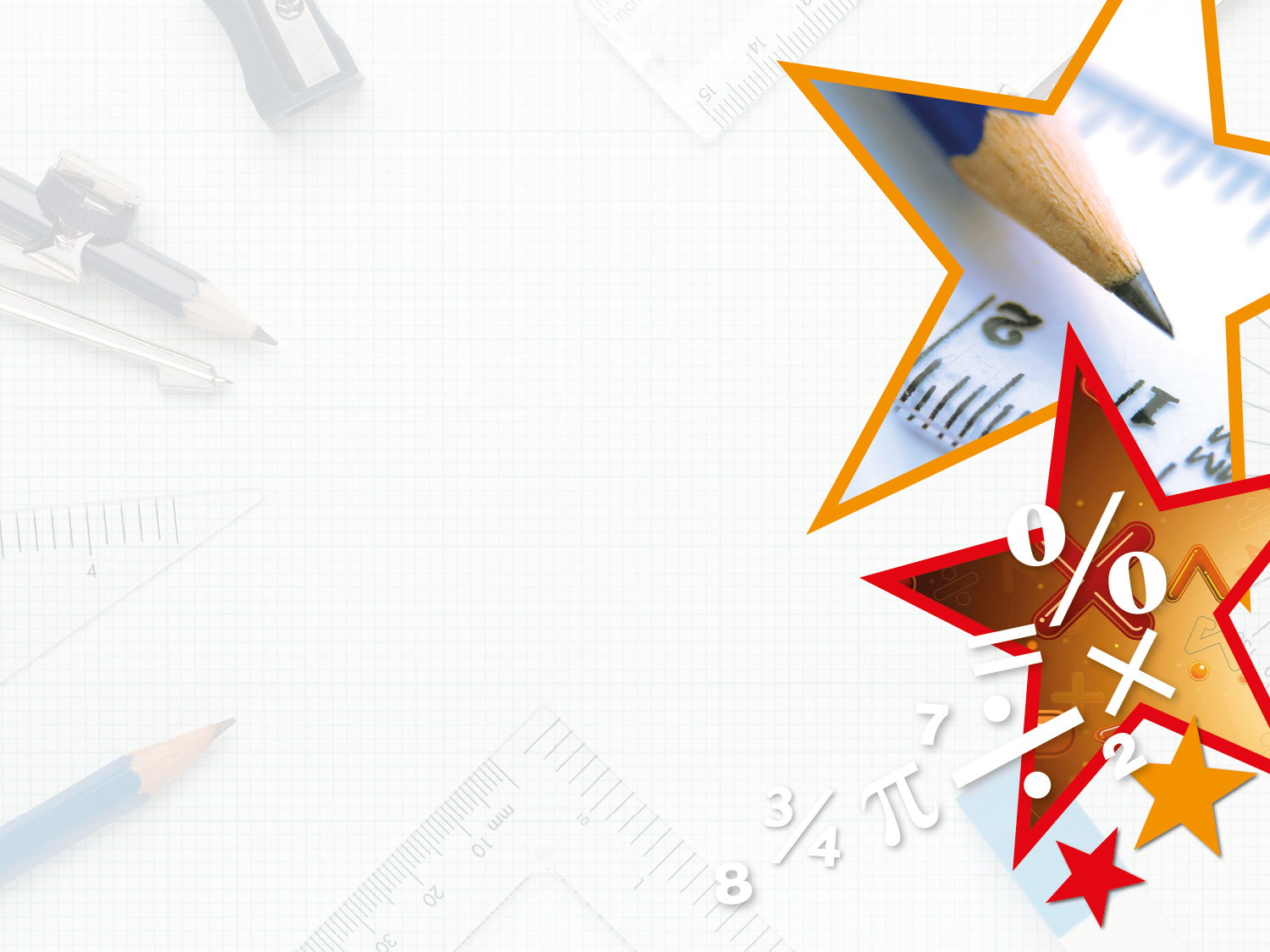 Reasoning 2

True or false? The shaded and written fractions below are all equivalent.











Explain how you know.
A, B, C and E are equivalent because they equal      . D is not equivalent because it is      .
A.
D.
B.
E.
C.
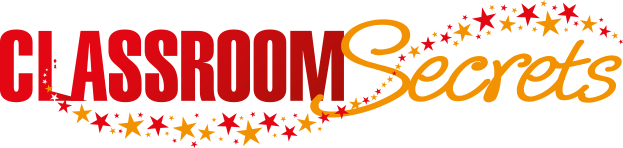 © Classroom Secrets Limited 2019
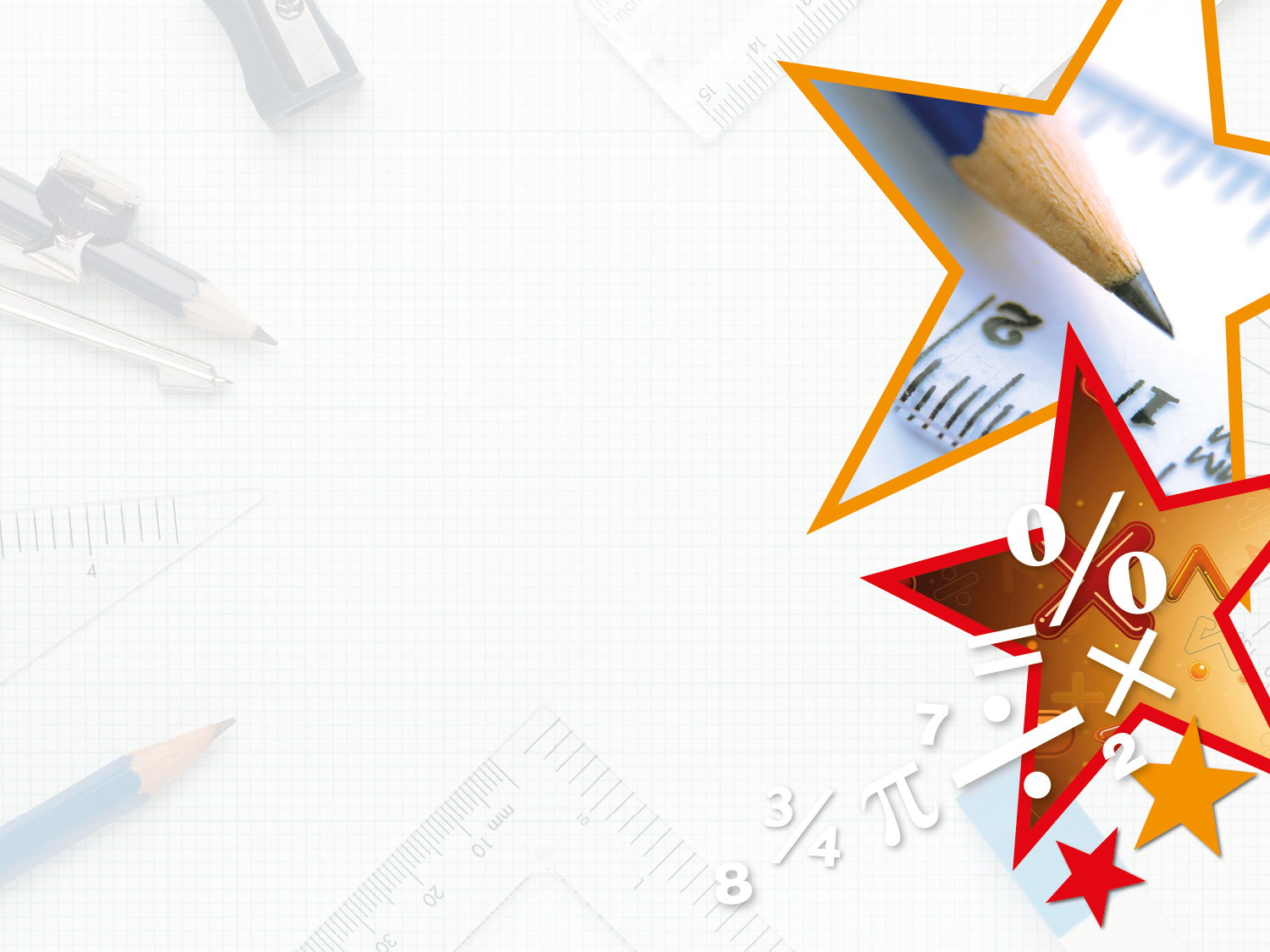 Problem Solving 1

Casper is investigating equivalent fractions based on the shape below.











Which equivalent fractions could he have found? Find three possibilities.
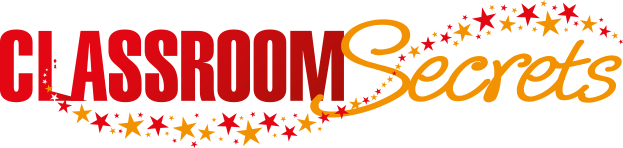 © Classroom Secrets Limited 2019
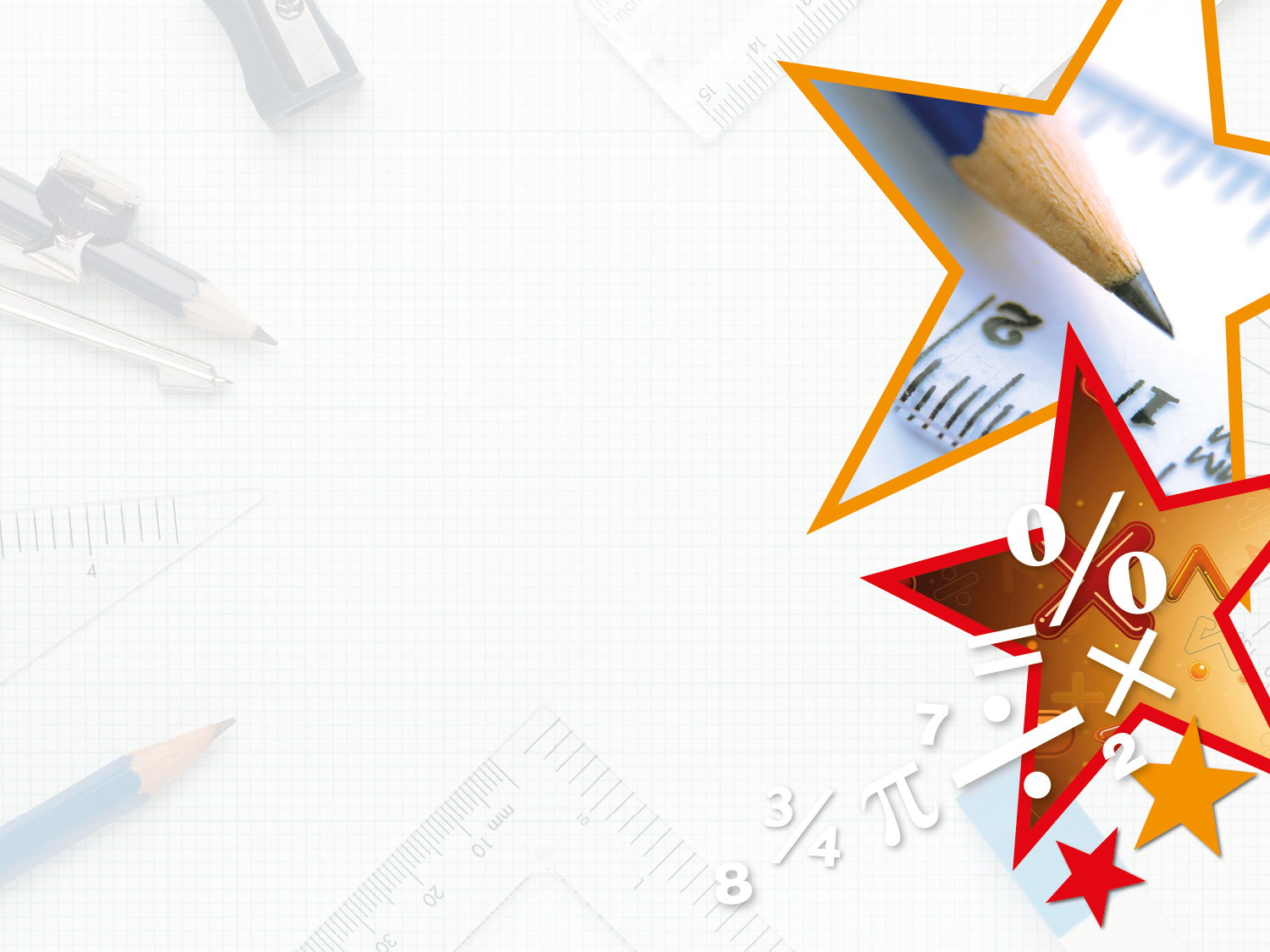 Problem Solving 1

Casper is investigating equivalent fractions based on the shape below.











Which equivalent fractions could he have found? Find three possibilities.
Consider the shaded and unshaded parts.
Various answers, for example:      ,       and       are equivalent.
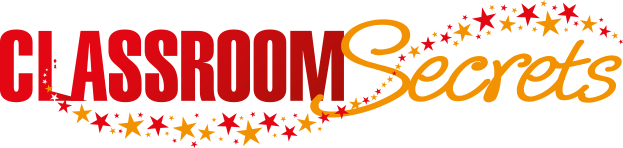 © Classroom Secrets Limited 2019